CSE 421:  Introduction to Algorithms
Stable Matching

Yin-Tat Lee
1
Administrativia Stuffs
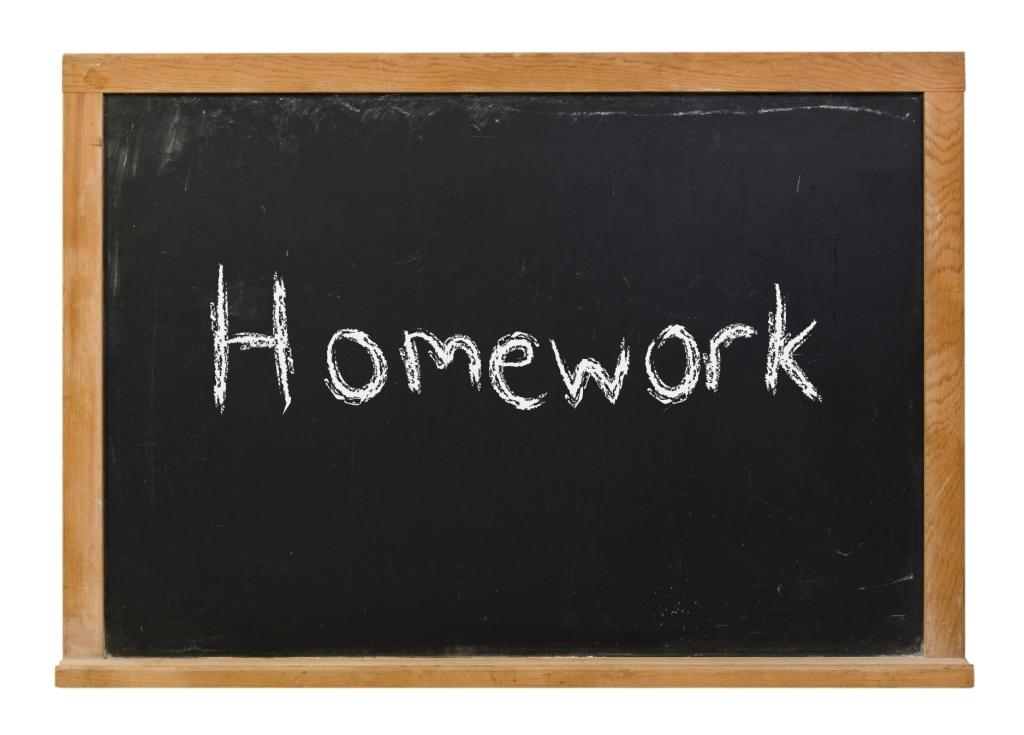 HW1 is out!
It is due Wednesday Apr 04 before class.

Please submit to Canvas

How to submit?
Submit a separate file for each problem
Double check your submission before the deadline!!
For hand written solutions, take a picture, turn it into pdf and submit

Guidelines:
Always prove your algorithm halts and outputs correct answer
You can collaborate, but you must write solutions on your own
Your proofs should be clear, well-organized, and concise. Spell out main idea.
Sanity Check: Make sure you use assumptions of the problem
You CANNOT search the solution online.
2
Last Lecture (summary)
For a perfect matching M, a pair m-w is unstable 
if they prefer each other to their match in M.
3
Questions
Q: How to implement GS algorithm efficiently?


Q: If there are multiple stable matchings, which one does GS find?


Q: How many stable matchings are there?
4
Implementation of GS Algorithm
Problem size
N=2n2 words
2n people each with a preference list of length n

2n2log n bits
specifying an ordering for each preference list takes nlog n bits
Q. Why do we care?
A. Usually, the running time is lower-bounded by input length.
5
Propose-And-Reject Algorithm [Gale-Shapley’62]
Initialize each person to be free.
while (some man is free and hasn't proposed to every woman) {
    Choose such a man m
    w = 1st woman on m's list to whom m has not yet proposed
    if (w is free)
        assign m and w to be engaged
    else if (w prefers m to her fiancé m')
        assign m and w to be engaged, and m' to be free
    else
        w rejects m
}
6
Efficient Implementation
We describe O(n2) time implementation.

Representing men and women:
Assume men are named 1, …, n.
Assume women are named n+1, …, 2n.

Engagements.
Maintain a list of free men, e.g., in a queue.
Maintain two arrays wife[m], and husband[w].
set entry to 0 if unmatched
if m matched to w then wife[m]=w and husband[w]=m

Men proposing:
For each man, maintain a list of women, ordered by preference.
Maintain an array count[m] that counts the number of proposals made by man m.
7
6th
7th
8th
1st
2nd
3rd
4th
5th
Amy
5
6
2
Pref
8
3
7
1
4
6
7
8
1
2
3
4
5
Amy
7th
3rd
1st
Inverse
4th
8th
2nd
5th
6th
A Preprocessing Idea
Women rejecting/accepting.
Does woman w prefer man m to man m'?
For each woman, create inverse of preference list of men.
Constant time access for each query after O(n) preprocessing per woman.  O(n2) total reprocessing cost.
for i = 1 to n
   inverse[pref[i]] = i
8
Questions
How to implement GS algorithm efficiently?
        We can implement GS algorithm in O(n2) time.




Q: If there are multiple stable matchings, which one does GS find?




Q: How many stable matchings are there?
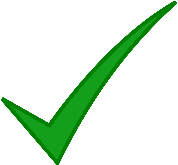 9
Understanding the Solution
Q.  For a given problem instance, there may be several stable matchings. Do all executions of Gale-Shapley yield the same stable matching? If so, which one?

An instance with two stable matchings:
A-X, B-Y.
A-Y, B-X.
1st
2nd
1st
2nd
Xavier
A
B
Amy
Y
X
Yuri
B
A
Brenda
X
Y
10
Man Optimal Assignments
Definition:  Man m is a valid partner of woman w if there exists some stable matching in which they are matched.

Man-optimal matching:  Each man receives the best valid partner (according to his preferences).
Simultaneously best for each and every man.


Claim:  All executions of GS yield a man-optimal matching, which is a stable matching!
No reason a priori to believe that man-optimal matching is perfect, let alone stable.
11
S
m-w
m’-w’
. . .
since this is the first rejectionby a valid partner
Man Optimality
Claim:  GS matching S* is man-optimal.
Proof:  (by contradiction)
Suppose some man is paired with someone other than his best partner.  Men propose in decreasing order of preference  some man is rejected by a valid partner.

Let m be the man who is the first such rejection, and let w be the women who is first valid partner that rejects him.

Let S be a stable matching where w and m are matched.
In building S*, when m is rejected, w forms (or reaffirms)engagement with a man, say m’, whom she prefers to m.

Let w’ be the partner of m’ in S.
In building S*, m’ is not rejected by any valid partner at the point when m is rejected by w. Thus, m’ prefers w to w’.

But w prefers m’ to m.
Thus w-m’ is unstable in S.
12
Man Optimality Summary
Man-optimality:  In version of GS where men propose, each man receives the best valid partner.




Q:  Does man-optimality come at the expense of the women?
w is a valid partner of m if there exist somestable matching where m and w are paired
13
Woman Pessimality
Woman-pessimal assignment:  Each woman receives the worst valid partner.

Claim. GS finds woman-pessimal stable matching S*.

Proof.
Suppose m-w matched in S*, but m is not worst valid partner for w.
There exists stable matching S in which w is paired with a man, say m’, whom she likes less than m.
Let w’ be the partner of  m’ in S.
m prefers w to w’.
Thus, m-w is an unstable in S.
man-optimality of S*
14
Questions
Q: How to implement GS algorithm efficiently?
        We can implement GS algorithm in O(n2) time.




Q: If there are multiple stable matchings, which one does GS find?
  It finds the man-optimal woman-pessimal matching.




Q: How many stable matchings are there?
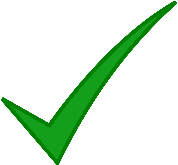 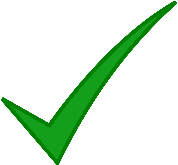 15
How many stable Matchings?
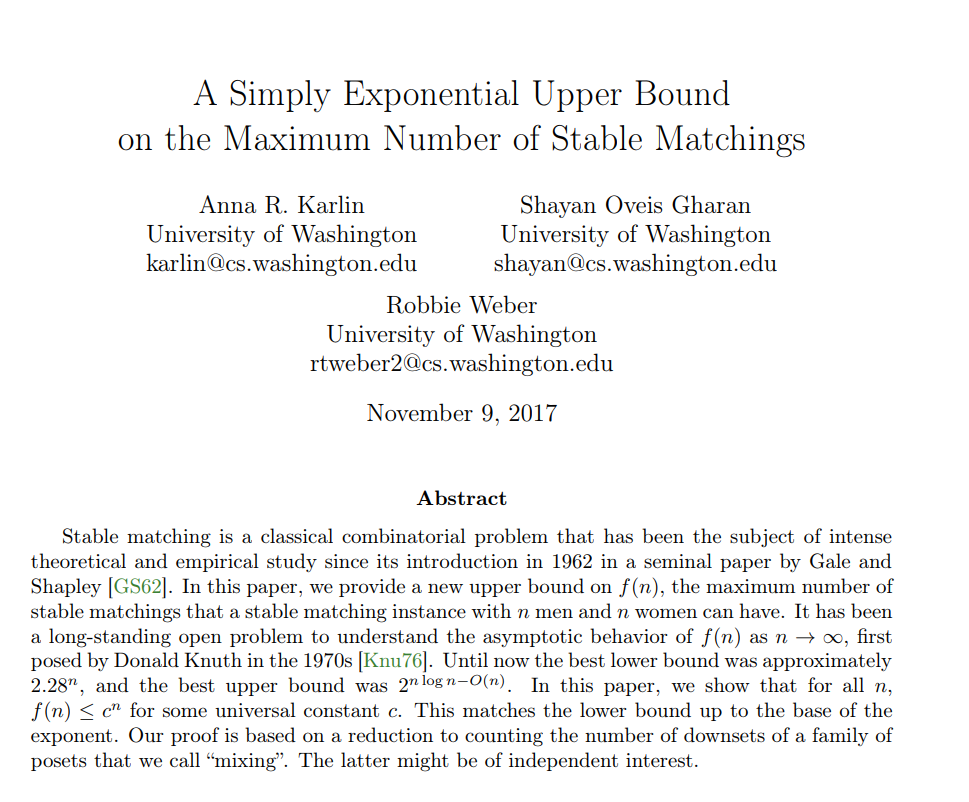 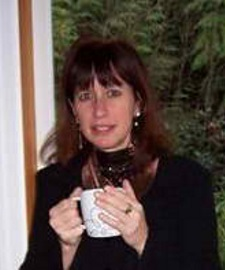 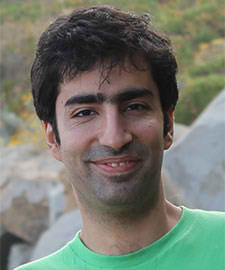 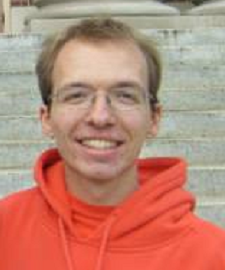 16
More realistic
w
m
Gale-Shapley algorithm is very robust to variations!
m’
w’
17